Welkom allemaal en alvast bedankt voor 
jullie interesse voor deze bijeenkomst!
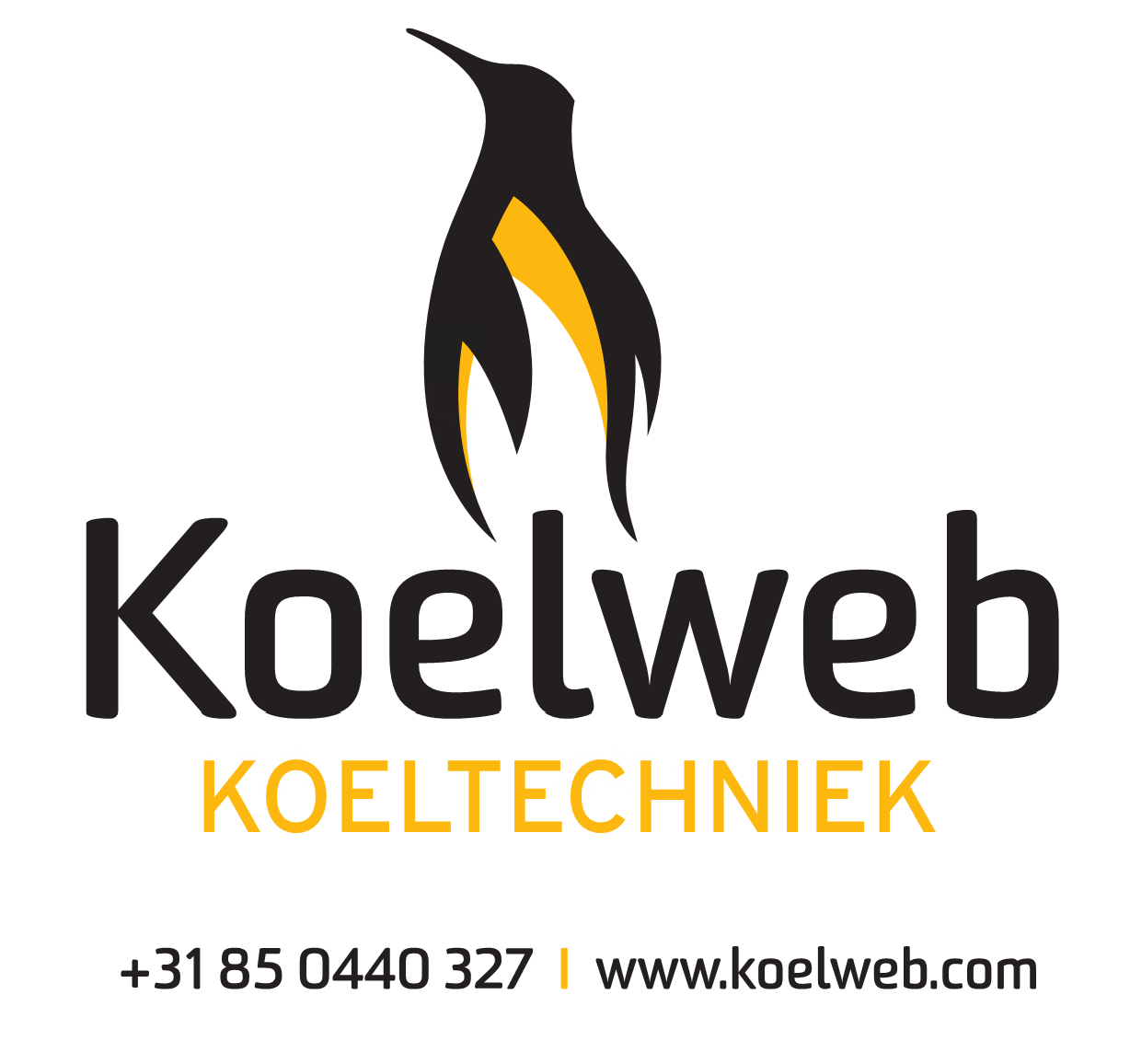 Koudemiddelen naar de toekomst
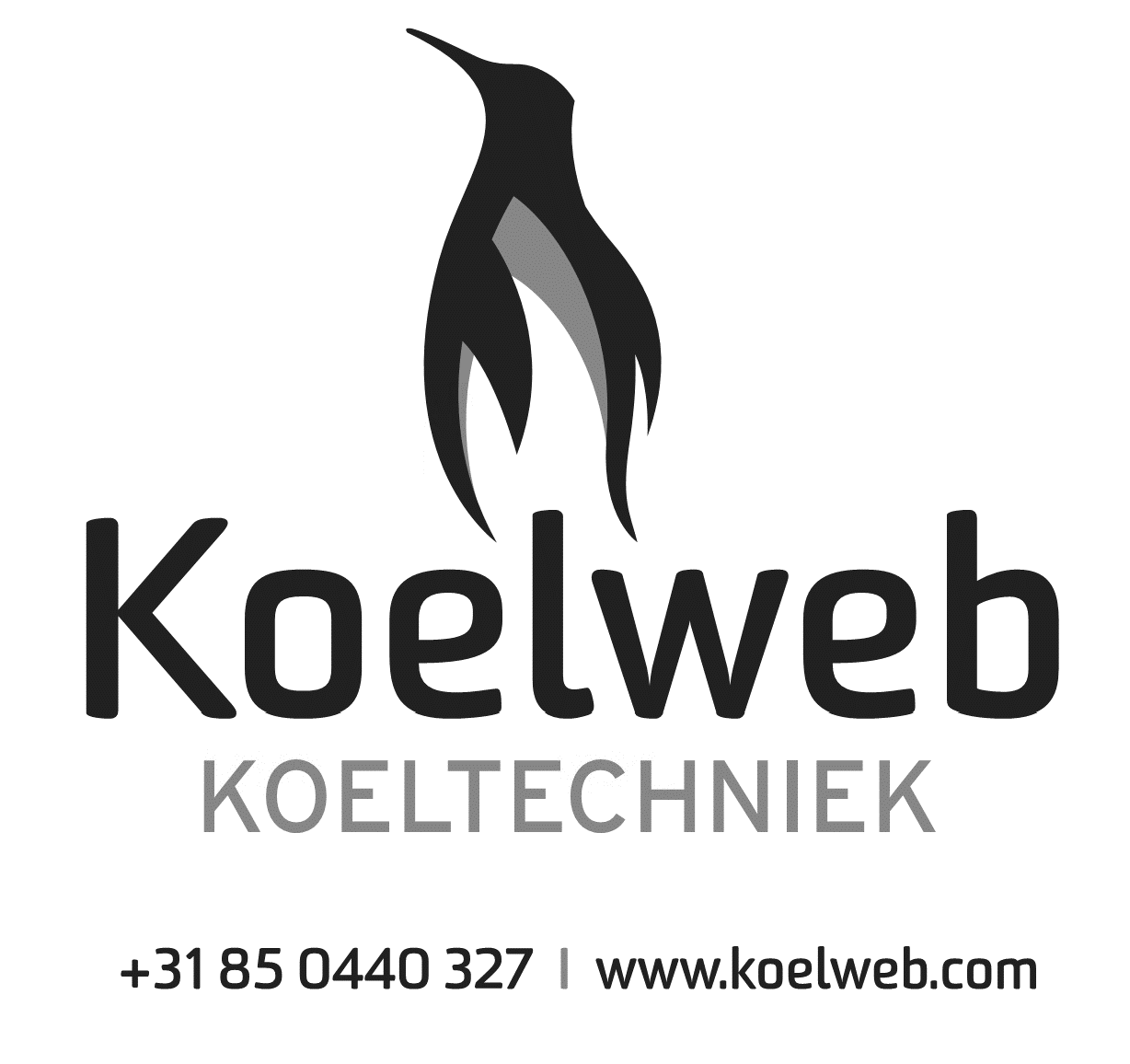 De toekomst van de koeltechniek zal in de toekomst drastisch veranderen?!

Per 11 maart 2024 is de nieuwe EU F-Gassenverordening in werking getreden. Dit betekent dat de gemaakte afspraken in 2015 zijn herschreven.
Hierdoor zal er ten aanzien van koudemiddelen en installaties het nodige ‘moeten’ veranderen om aan deze wetgeving te kunnen voldoen.
De Europese Unie heeft besloten om koelmiddelen met een hoge GWP waarde nog sneller uit te faseren dan nu al de bedoeling was.
Het quotum welke gerelateerd was aan CO2 equivalenten is teruggedraaid en hiermee komen koudemiddelen met een hoge GWP waarde direct
in gevaar. Uiteraard heeft dit gevolgen voor bestaande installaties, maar heeft zeker ook effect op nieuwe installaties. Om binnen de afgesproken
quota te blijven, moeten wij gaan werken met andere koudemiddelen. Heeft dit veel effect op de werkzaamheden van de koeltechnische bedrijven
en medewerker? Eigenlijk valt dit mee. Iedereen die werkt, of gaat werken met de nieuwe koudemiddelen, dient een certificaat te behalen, 
waarmee hij aantoont dat hij veilig kan werken met deze middelen en dat hij in staat is een veilig werkende installatie te ontwerpen en te bouwen.

Heeft deze nieuwe verordening de koeltechnische wereld opgeschrikt? Zeker, door het terugbrengen van het quota, komt er op korte termijn een
grote verandering voor wat betreft beschikbaarheid van koudemiddelen met een hoge GWP waarde. De prijzen zullen stijgen, temeer omdat de EU
voornemens is om een taks te gaan heffen op elke ton CO2 equivalent welke dat specifieke koudemiddel heeft. Dus, hoe hoger de GWP waarde,
Hoe hoger de taks zal worden. Hiermee wordt het toch al dure koudemiddel nog eens een 15 tot 25% duurder dan nu het geval is.
Gemiddelde prijzen van € 140,- per kg koudemiddel zijn nu de standaard. Als hier nog 15 tot 25% bovenop komt, dan weet je de weg welke de
EU en zijn lidstaten gaan inslaan. 

Is dit allemaal te verklaren en te verantwoorden? Onze stellige mening is dat er iets moet veranderen. Of dit de juiste weg is, wij weten het niet.
De komende jaren zullen ons leren of we hieraan goed hebben gedaan. Hebben wij onszelf niet uit de markt geprijsd? Ondermijnen wij niet onze
Concurrentiepositie ten opzichte van het buitenland? Zo zijn er nog zoveel vragen. Goed om te weten is, dat de EU heeft besloten dat markten 
vanbuiten de EU, zich volledig moeten conformeren aan dit besluit en geen handel meer mogen drijven binnen de EU als ze hieraan niet voldoen. 
Dat schept vertrouwen. Vraag blijft of wij niet erg ver voor de muziek uitlopen?! Wij blijven u het antwoord schuldig.
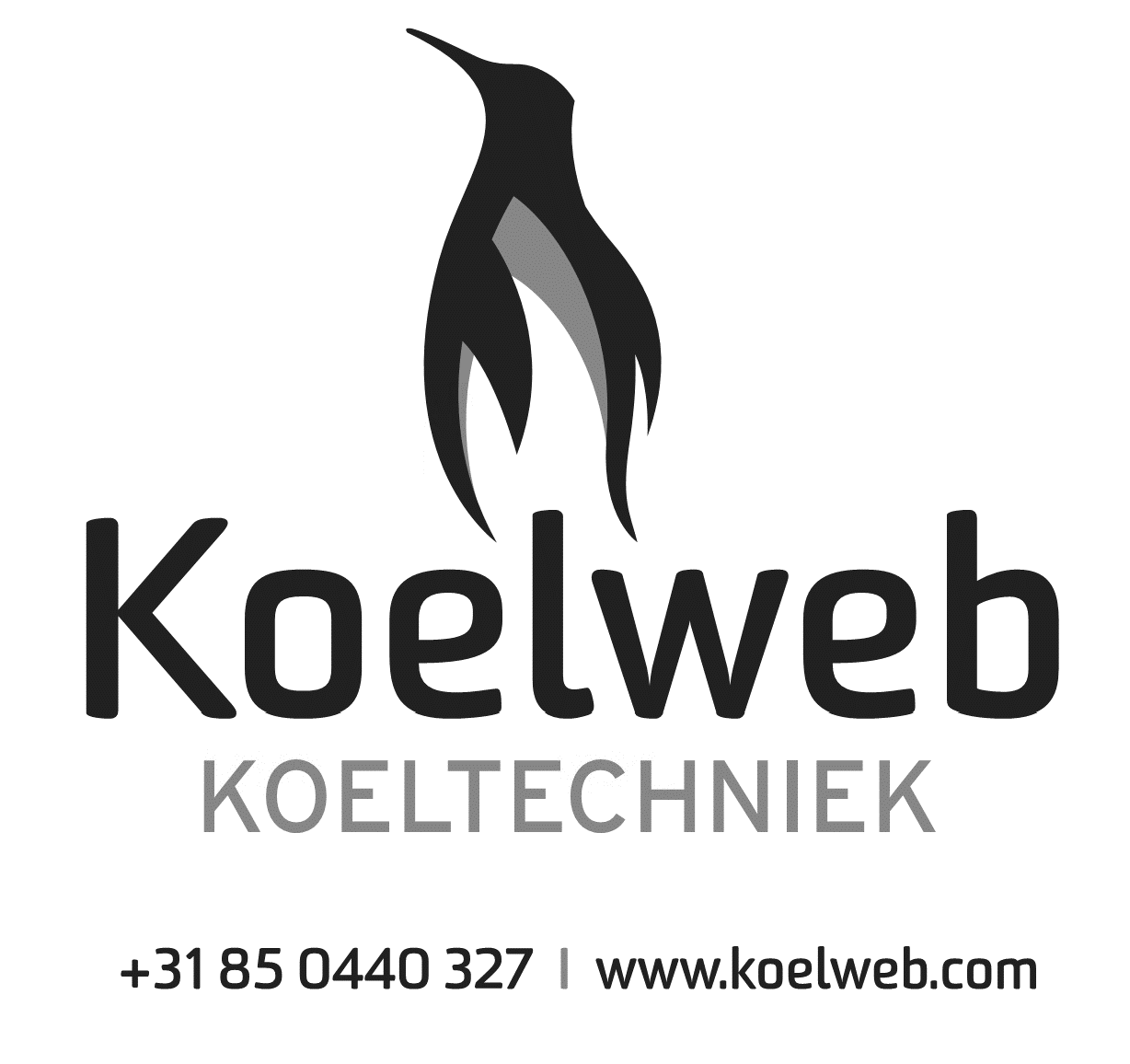 Waar staan we precies op dit moment,en wat staat ons nog te wachten?!Om daar antwoord op te geven,gaan we terug in de geschiedenis en geven eenblik op de toekomst.
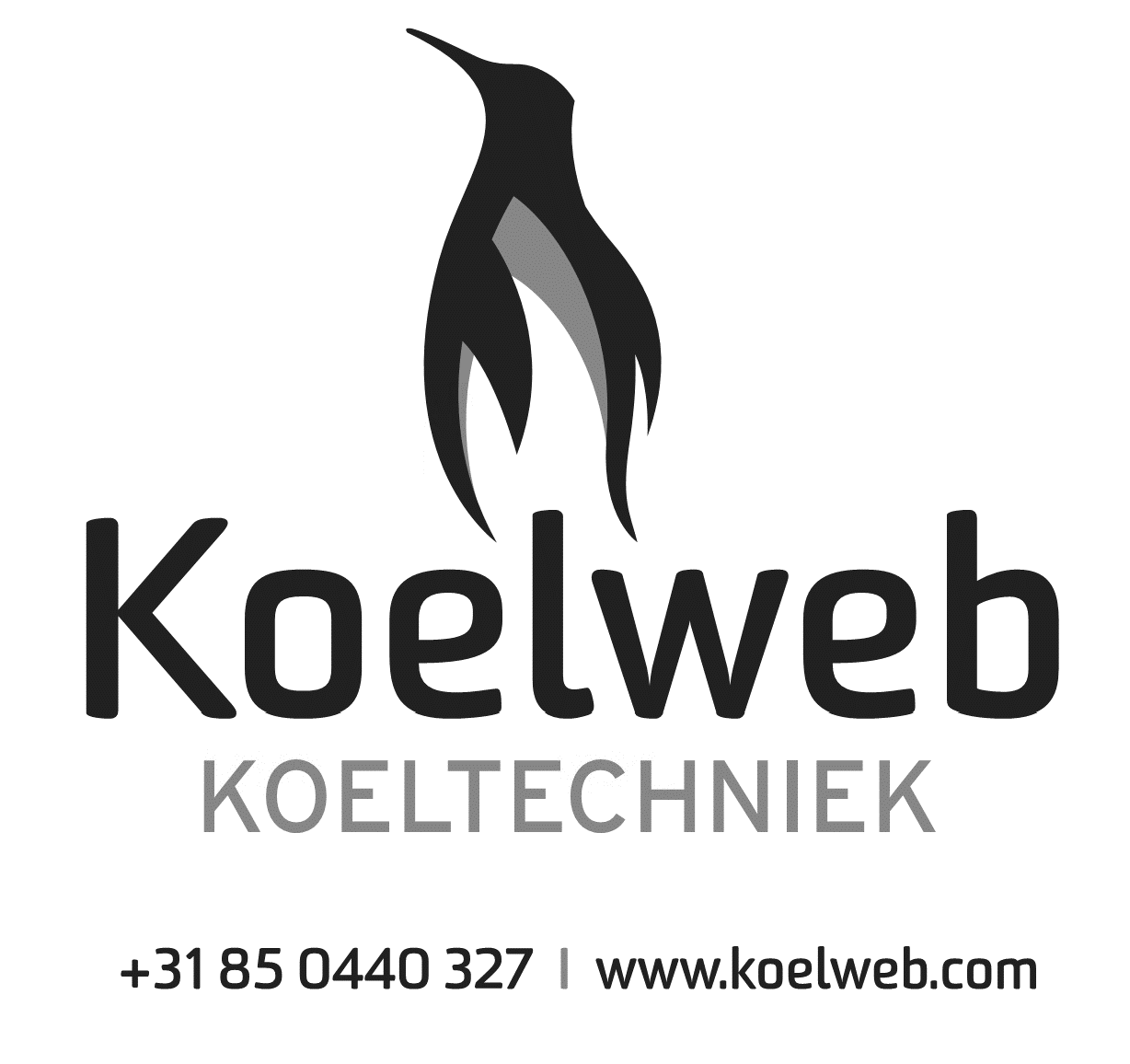 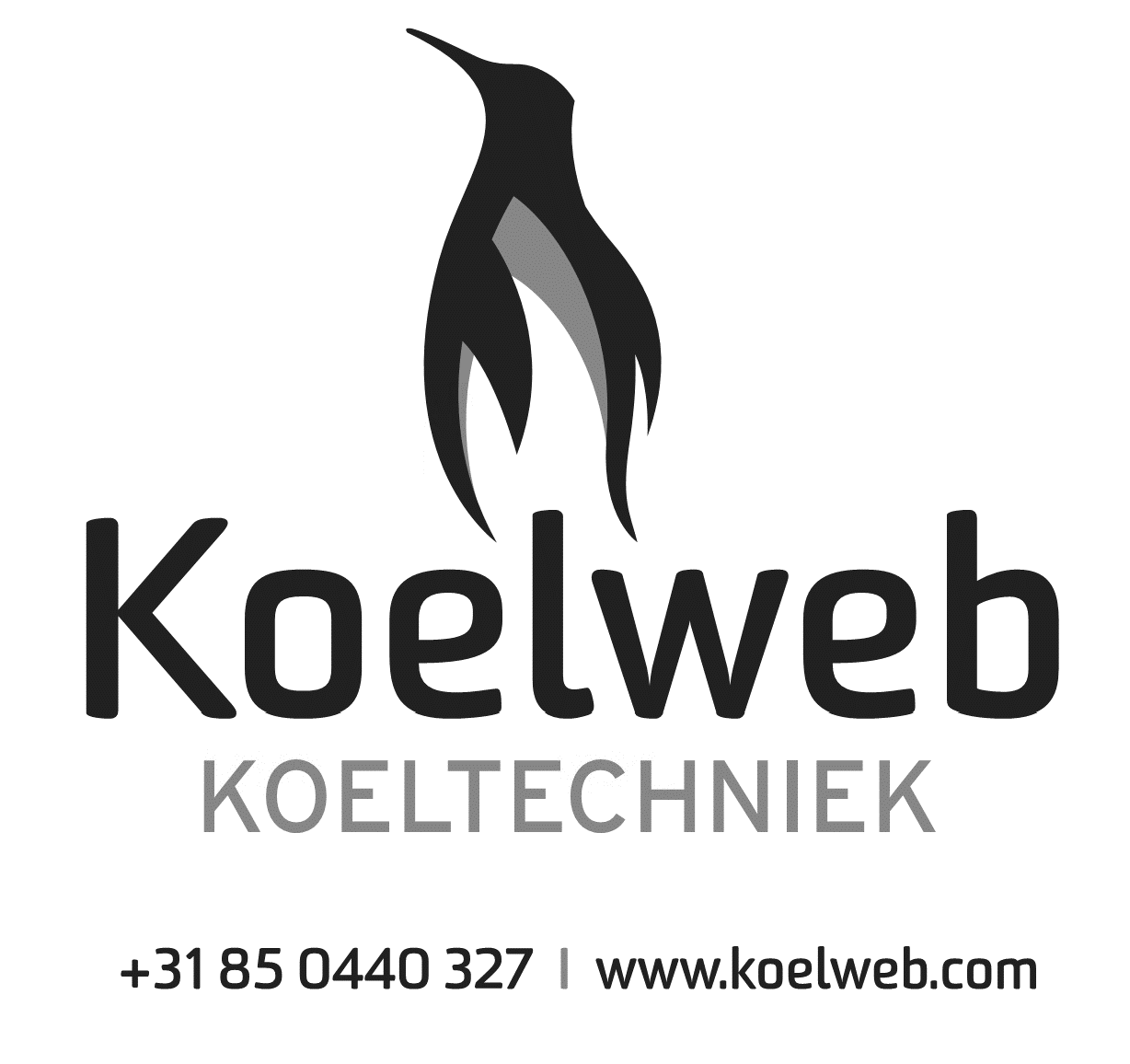 Verandering op besluit van 2015 (besluit op 11 maart 2024)
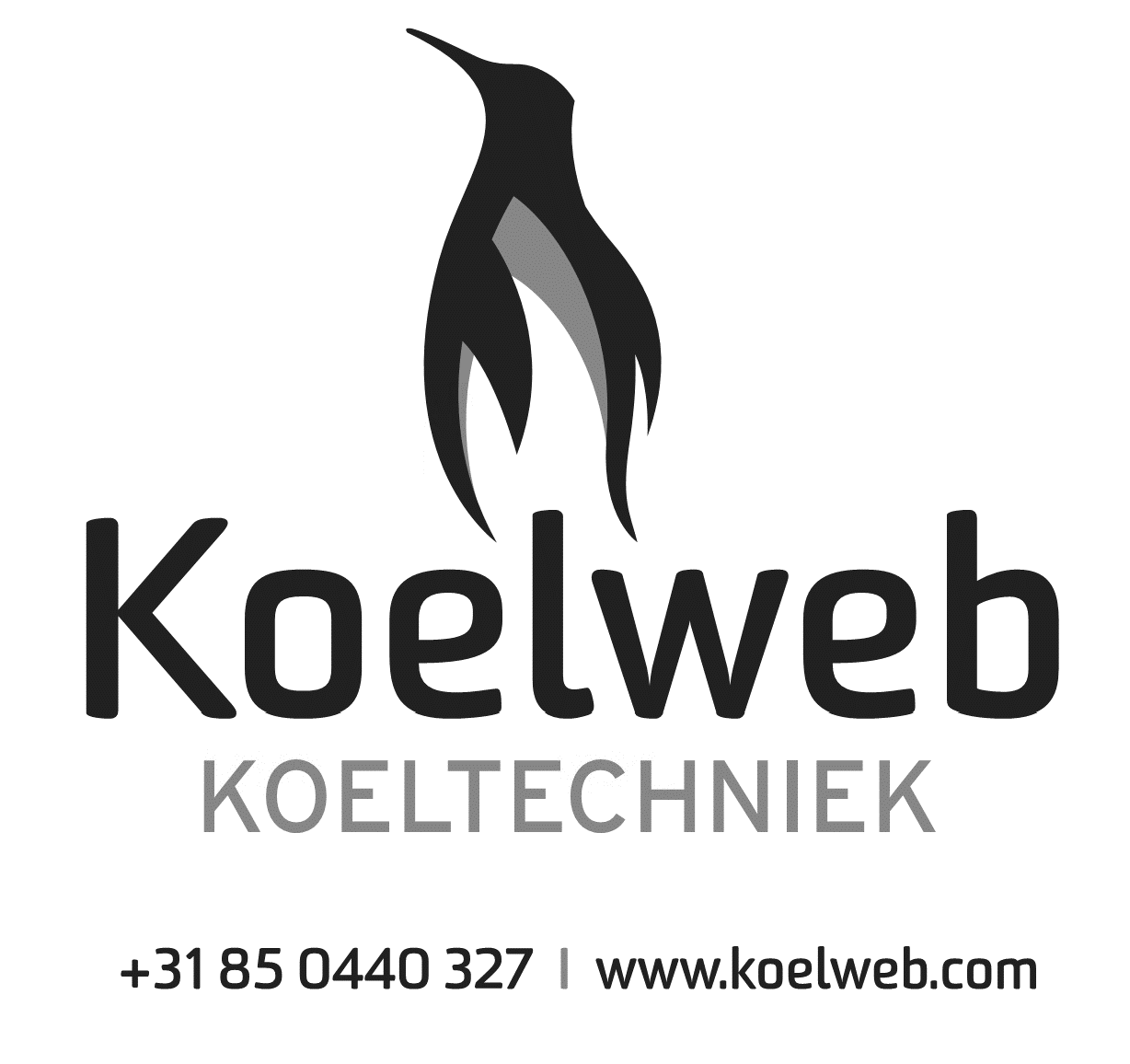 Synthetische koudemiddelen
Synthetische koudemiddelen zijn stoffen die van nature niet voorkomen, maar door de mens zijn ontwikkeld voor industriële doeleinden. Synthetische koudemiddelen zijn (H)CFK's en HFK's. Hiervoor gelden direct werkende Europese verordeningen met voorschriften die gericht zijn op het beschermen van het milieu.

(H)CFK's
(H)CFK's zijn de gechloreerde fluorkool(water)stoffen. Deze stoffen hebben een schadelijk effect op de ozonlaag. De groep is onder te verdelen in zachte HCFK's en harde CFK's. De zachte HCFK's bevatten in plaats van een chlooratoom een waterstofatoom. CFK's breken moeilijker af en brengen daardoor twintig tot vijftig keer meer schade toe aan de ozonlaag dan HCFK's. Op (H)CFK's is de Europese Ozonverordening van toepassing.
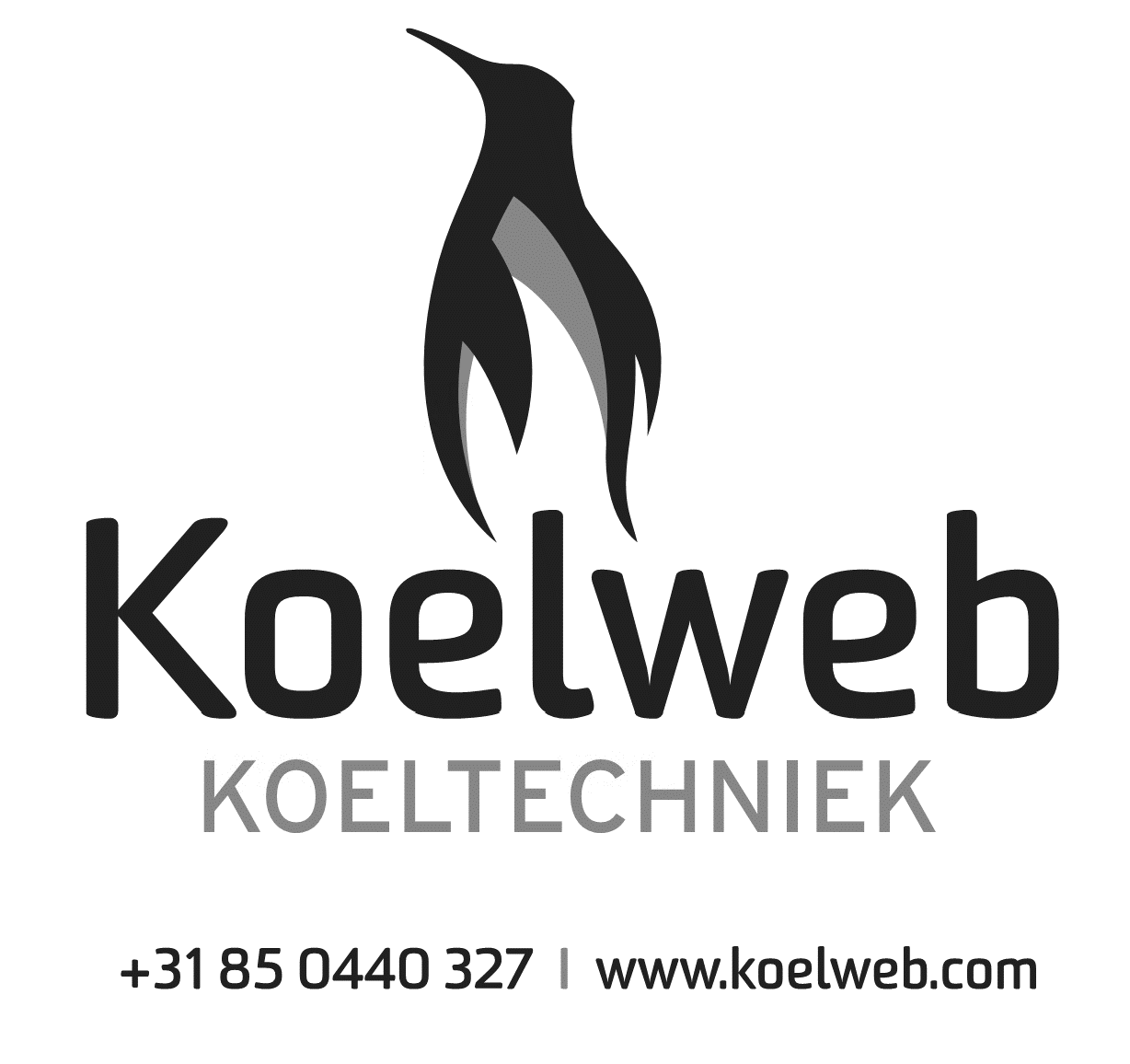 GWP koudemiddelen
Het Global Warming Potential (GWP) is een relatieve maat die het aardopwarmingsvermogen van een broeikasgas aangeeft vergeleken met dat van koolstofdioxide (CO2). Gebruikelijk is om uit te gaan van het 100-year GWP: het opwarmingsvermogen in een periode van 100 jaar van 1 kg van het gas ten opzichte van 1 kg CO2.
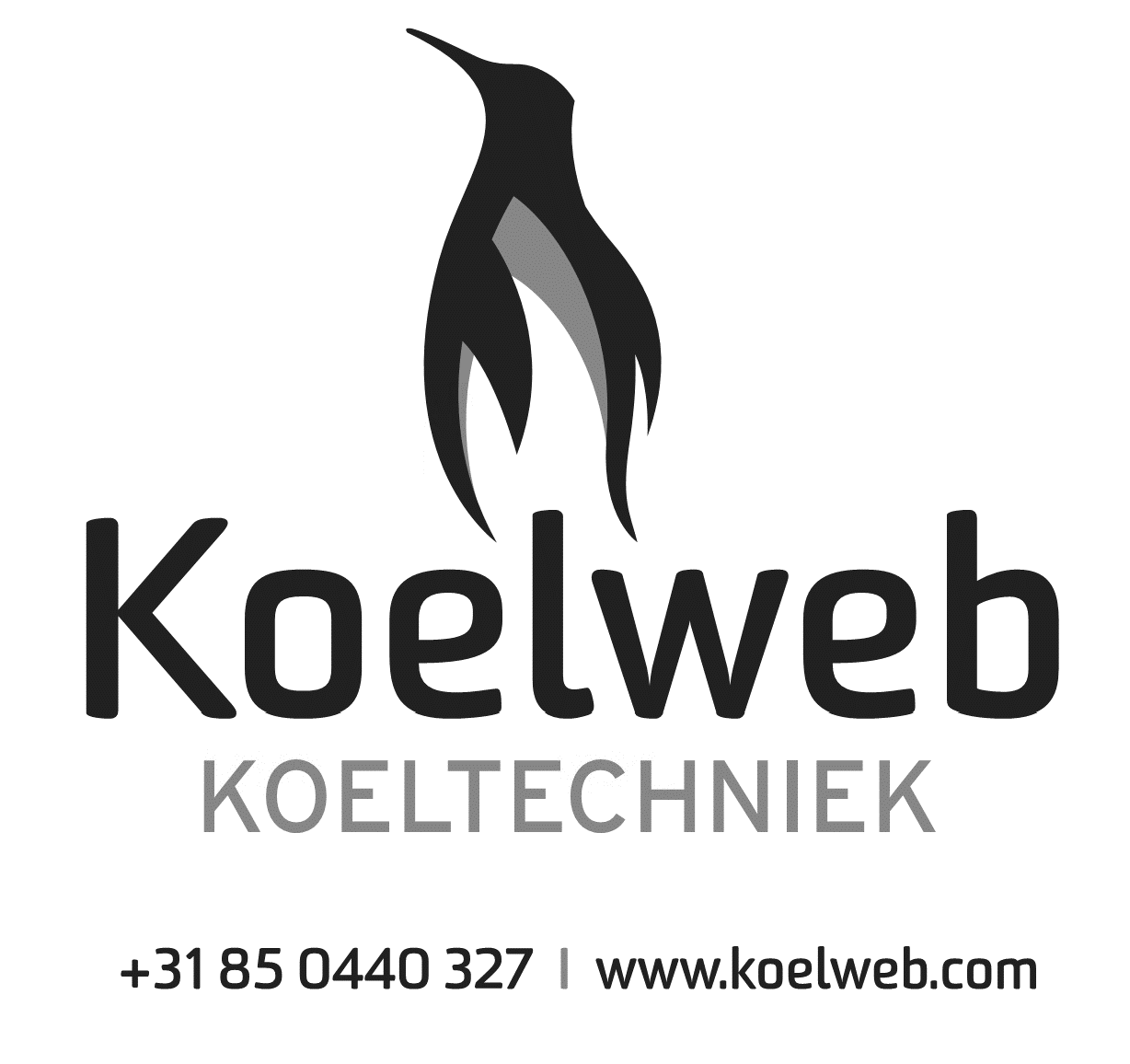 Natuurlijke koudemiddelen of synthetische koudemiddelen?
Natuurlijke koudemiddelen hebben een veel lager broeikaseffect bij lekkage. Het broeikaseffect van HFK's is 124 tot 22.800 maal groter dan het broeikaseffect van CO2; het broeikaseffect van ammoniak is nul. Vanuit milieuoogpunt zijn de natuurlijke koudemiddelen daarom een beter alternatief. Bij gebruik van natuurlijke koudemiddelen is veiligheid wel een aandachtspunt.
Bij natuurlijke koudemiddelen vindt geen uitfasering plaats. De zwaardere HFK's worden wel uitgefaseerd in de F-gassenverordening. HFK's worden alleen maar schaarser en dus duurder. Op termijn is het daardoor onrendabel om volledig afhankelijk te zijn van traditionele HFK's.
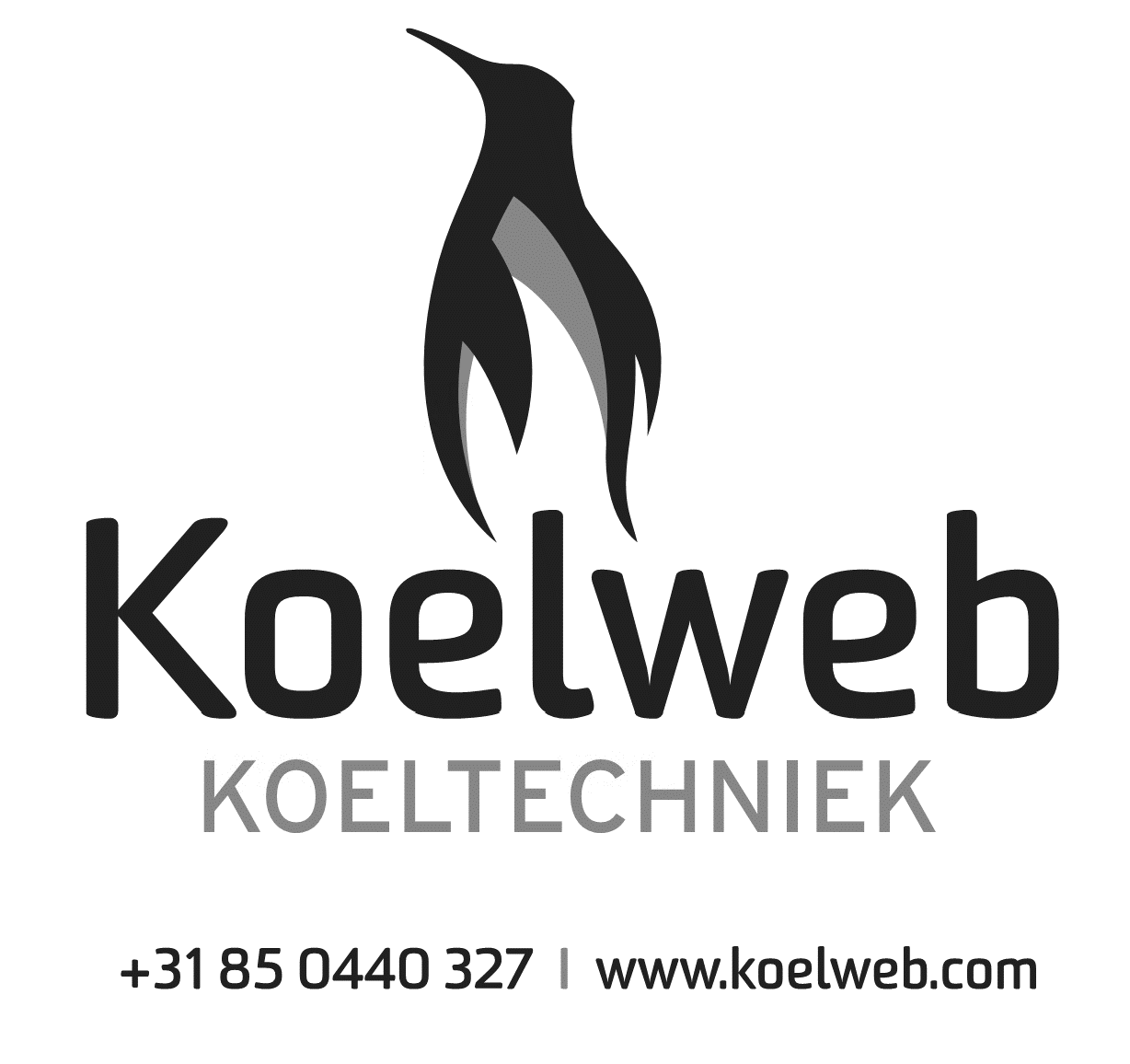 Natuurlijke koudemiddelen
Natuurlijke koudemiddelen komen ook van nature voor in het milieu, zoals:
Water
CO2 (R744)
NH3 (R717)
Koolwaterstoffen, zoals ethaan (R170), propaan (R290), propeen (R1270), butaan (R600), isobutaan (R600a)
Regelgeving over natuurlijke koudemiddelen in koelinstallaties staat in het Activiteitenbesluit. Dit zijn voorschriften gericht op veiligheid. Vanaf 1500 kg ammoniak en 100 kg propaan en/of butaan wordt een koelinstallatie vergunning-plichtig; de voorschriften staan dan in de vergunning. Voor koelinstallaties met koolstofdioxide als koudemiddel geldt nooit een vergunningplicht.
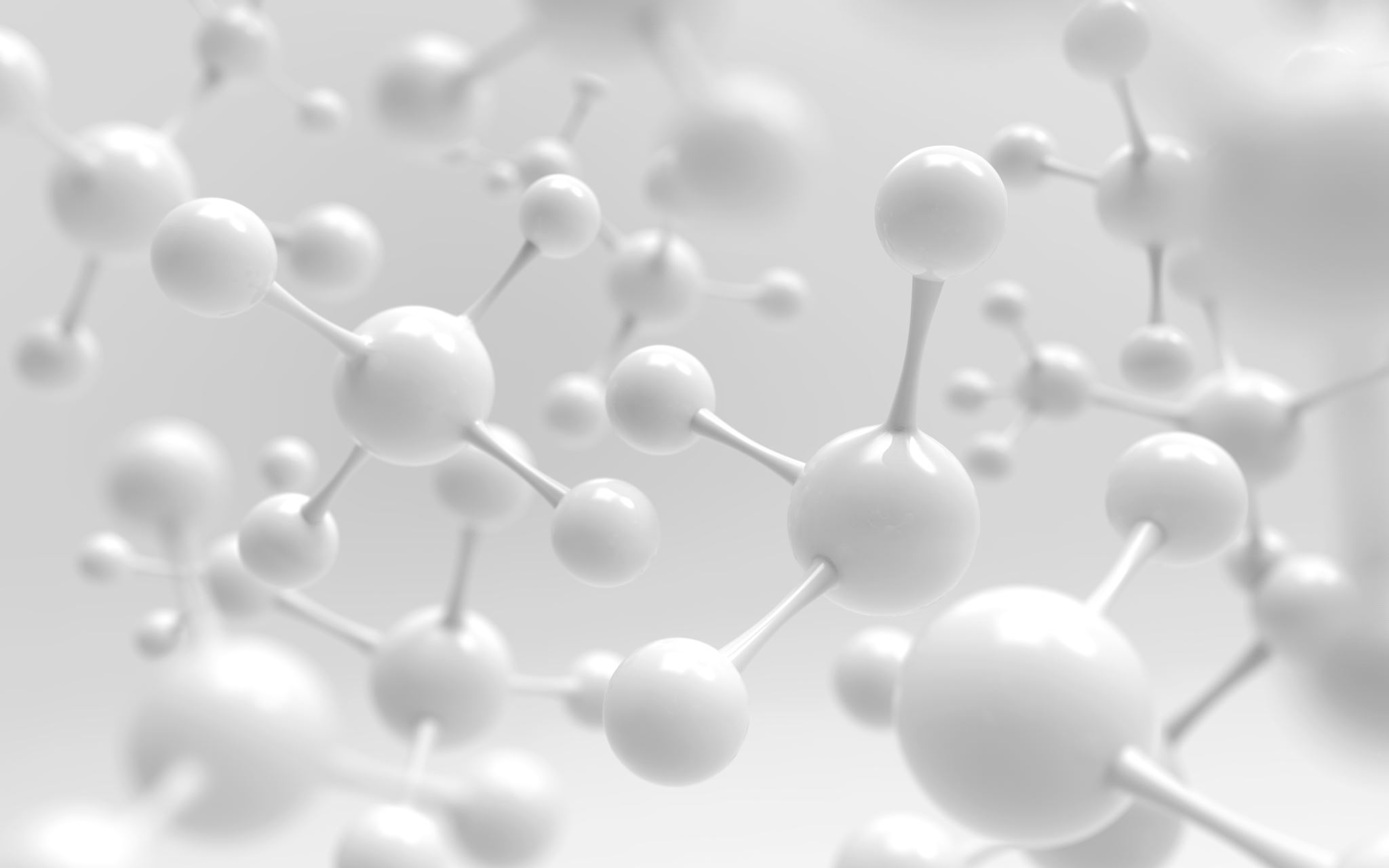 Wat betekend GWP?
De genoemde GWP waarde geeft aan hoeveel het effect is als 1kg koudemiddel vrij komt in de natuur ten opzichte van 1kg CO2.
	CO2 heeft een GWP van 1, dus R507 is 3985 x schadelijker dan CO2, gemeten over een periode van 100 jaar 
(het zogenaamde 100 jaar effect)

Wat betekend ODP?
	ODP waarde geeft aan hoeveel effect het koudemiddel heeft op de ozonlaag bij vrijkomen van dit koudemiddel. 
	Koudemiddelen die de ozonlaag aantasten zijn sinds 1993 niet meer toegestaan

Waarom aanduiding A1/A2/A2L/B2L enz?
	Met deze letters en cijfers geven we de invloed weer van dit middel op de gezondheid van organismen en de
	brandbaarheid van het middel. B.v. A1 betekend niet toxisch en niet brandbaar. A2 betekend niet toxisch maar wel
	brandbaar. A2L betekend niet toxisch en mild (lees moeilijk) brandbaar. B2L betekend toxisch en mild brandbaar

Waarom PFAS in koudemiddelen?
	PFAS is een overkoepelende naam voor stoffen die er voor zorgen dat stoffen moeilijk ontbranden (denk aan bakpapier)
	Door deze middelen toe te voegen aan koudemiddelen, blijven ze in de categorie A1 vallen in plaats van A2L of A2
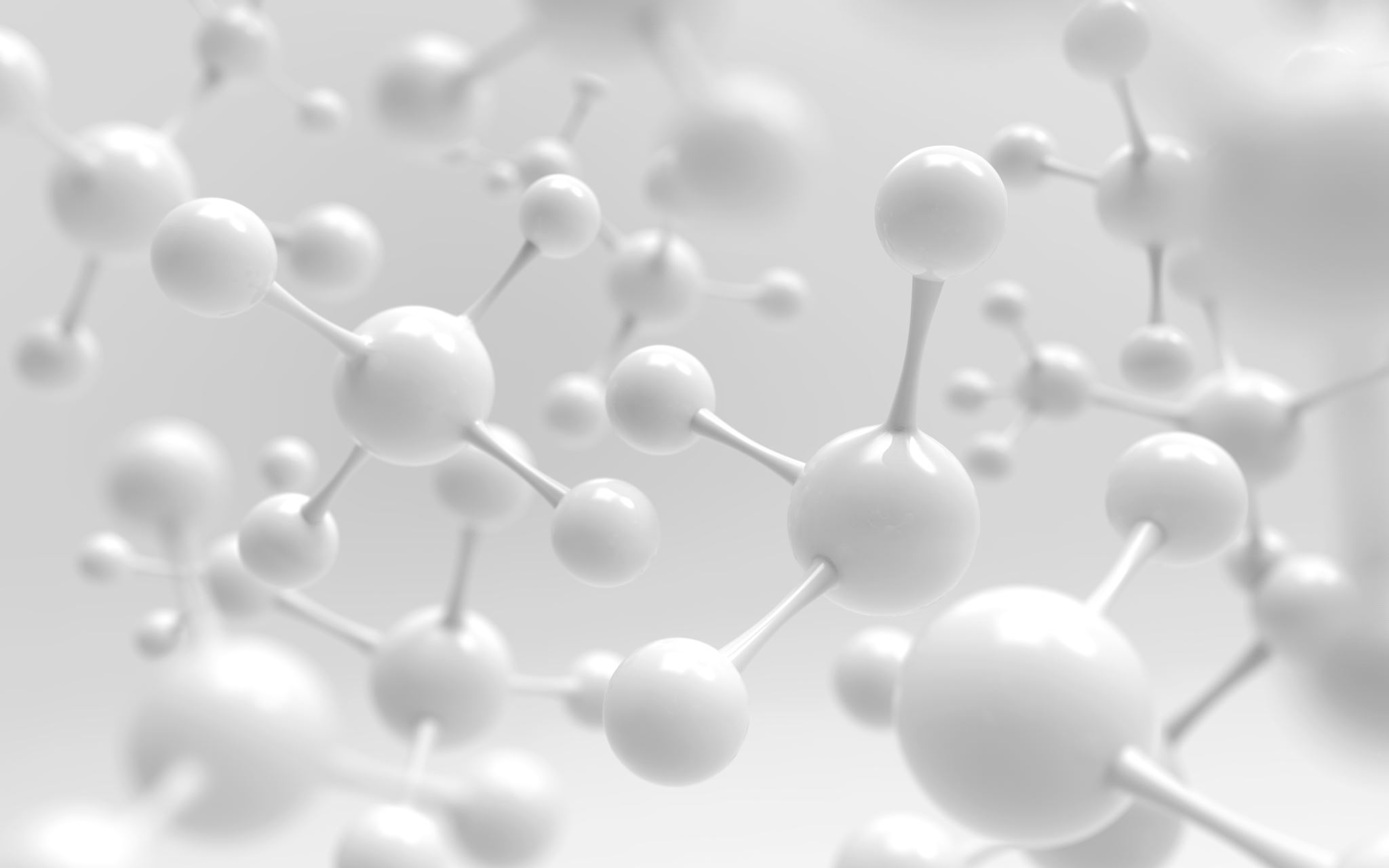 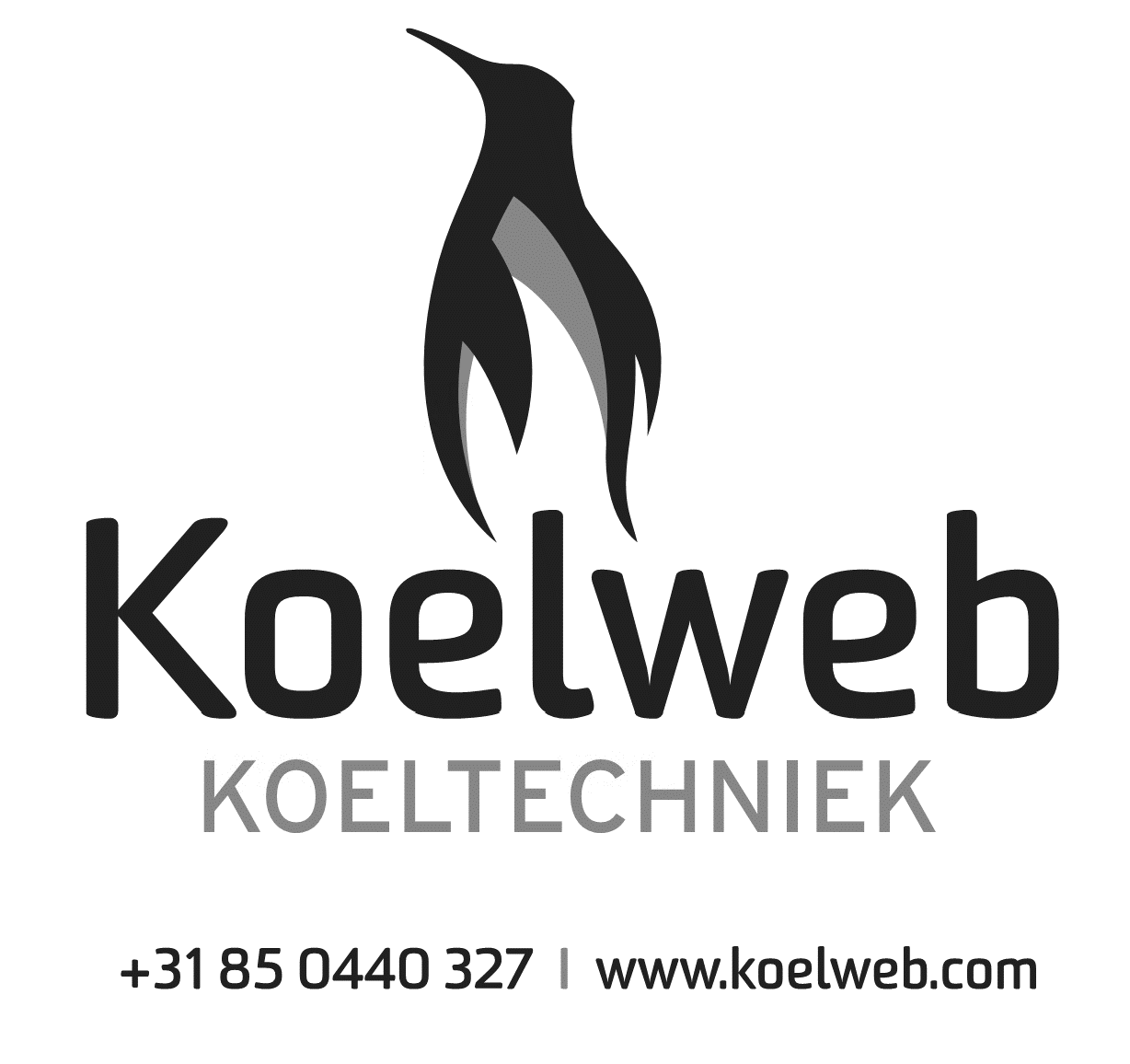 Welke oplossing is nu ideaal om de bestaande ‘vervuilende’ koudemiddelen uit te faseren?
Installaties uitvoeren met natuurlijke koudemiddelen?
Installaties bouwen en vullen met bijvoorbeeld R455a? (lage GWP waarde < 150) Andere opties mogelijk!

Welk koudemiddel in welke situatie?
Op deze simpele vraag is geen simpel antwoord mogelijk. Als eerste dient er samen met de gebruiker gekeken 
te worden waarvoor de installatie gebruikt gaat worden. Is het een kleine koel- of vriescel voor bv. een horecalocatie, 
dan zal het koudemiddel R455a prima voldoen. Voordelen van dit koudemiddel zijn de lage GWP waarde van <150,
waardoor dit koudemiddel een oplossing is voor de langere termijn. Gaat het echter om een meer complexere installatie,
dan zal wellicht CO2 of ammoniak meer toepasselijk zijn. Denk hierbij ook aan de situatie dat grootverbruikers de 
verplichting hebben om tijdens een nieuw- of verbouw helder aan te geven dat alles op een zo duurzaam mogelijke manier
is uitgevraagd en uiteindelijk gebouwd. Kleinere ondernemingen hebben deze verplichting nog niet.
Echter zal ook de ‘groene’ uitstraling van een bedrijf de doorslag kunnen geven met welke installatie er gewerkt gaat 
worden. Retail en industrie hebben CO2 en ammoniak allang omarmd en wordt daar veelvuldig toegepast. Helaas zijn de
prijzen van deze installaties nog niet interessant voor de kleinere retailer of horecaondernemer. Buiten de prijs kent
ammoniak een scherp toezicht (lees vergunningsplicht) als het gaat om locatie en hoeveelheid vulling. 
Hiermee blijft CO2 een voorsprong houden op ammoniak. CO2 kent minder/geen belemmeringen als het gaat om locatie.
CO2 wordt op dit moment veel toegepast, ook in de wat kleinere retailzaken en ook de horeca heeft dit koudemiddel ontdekt.
Uiteraard gaat dit niet over de kroeg om de hoek, maar diverse hotelketens hebben besloten om alleen nog maar te 
koelen met CO2 installaties. De kostenverhouding is op dit moment nog een factor 2 tot 2,5 ten opzichte van 
conventionele installaties. Echter gezien de problematiek ten aanzien van de bestaande HFK koudemiddelen
en de grotere productieaantallen van CO2 installaties en randapparatuur, is de verwachting dat dit in de komende jaren
zal veranderen in het voordeel van CO2. Worden CO2 installaties dan goedkoper dan conventioneel? Nee, de verwachting 
is dat de prijzen meer naar elkaar toegroeien, maar CO2 zal uiteindelijk qua materialen duurder blijven dan conventioneel.
De doorslag zal komen door de betaalbaarheid en beschikbaarheid van HFK’s. Als de EU regels blijft aanscherpen, en zo ziet 
het er nu naar uit, dan zal de overstap naar natuurlijke koudemiddelen uiteindelijk gemaakt worden.
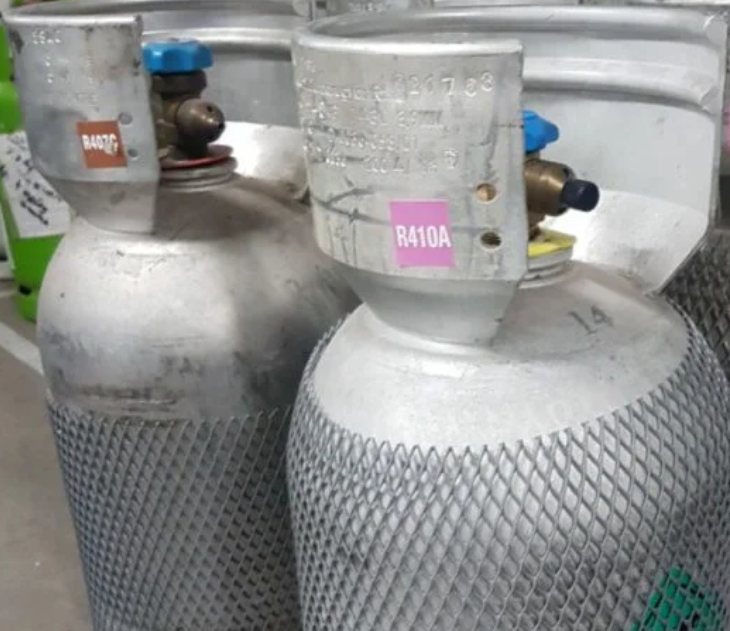 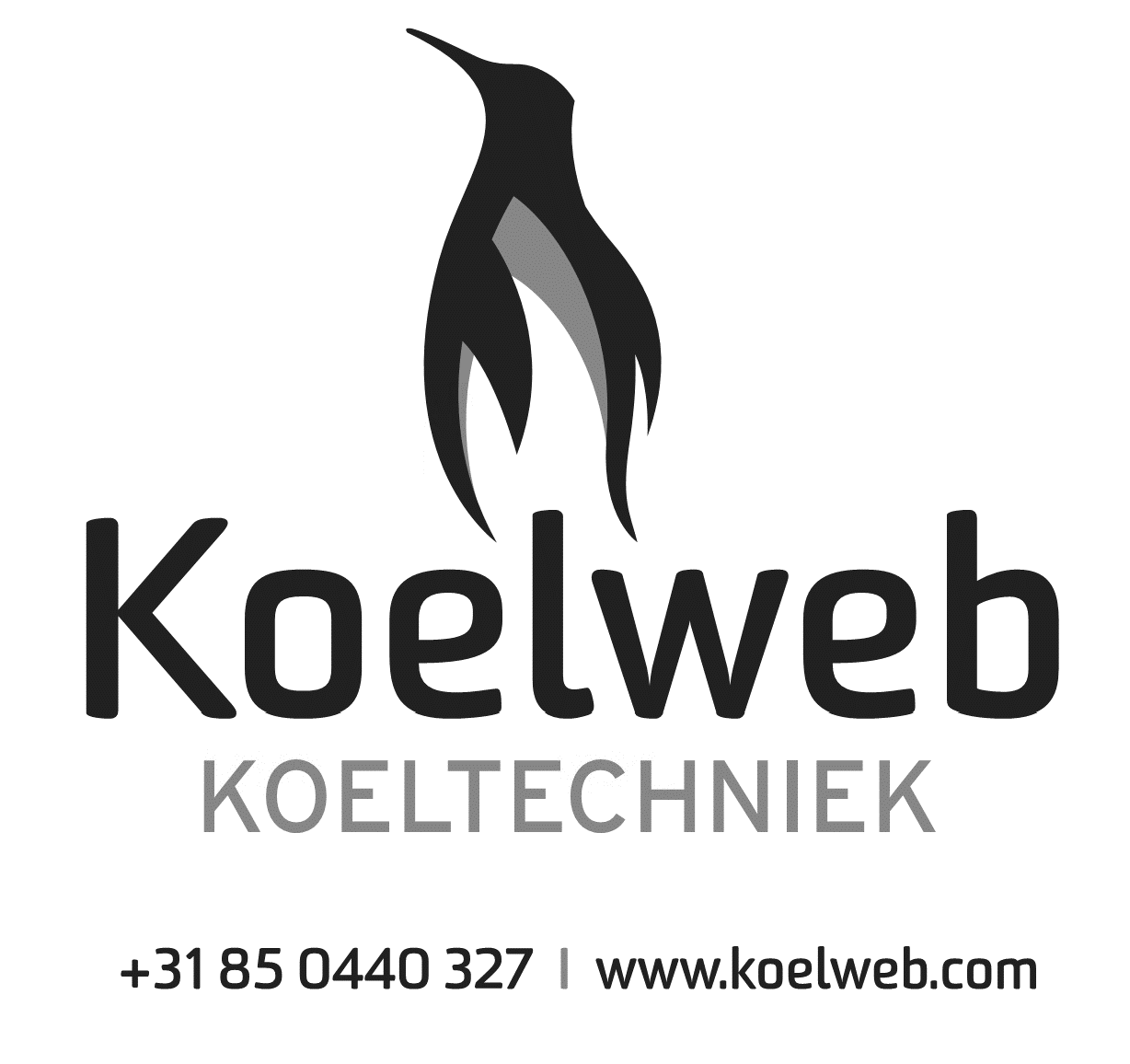 Verplichte certificering
De Europese Commissie pleit al langer voor snellere introductie van alternatieve koudemiddelen, waaronder koolwaterstoffen en CO2. Maar omdat deze hun eigen problemen met zich meebrengen (koolwaterstoffen zijn brandbaar), vindt de Commissie het nodig dat deze alternatieve gassen, net als de f-gassen, onder een verplicht certificatieschema moeten vallen, onafhankelijk van de vulling!

Dat betekent dat het installeren en onderhouden van bijvoorbeeld airco’s en warmtepompen met alternatieve koudemiddelen straks alleen nog maar mag gebeuren door personen en bedrijven die gecertificeerd zijn. Of dat voor de markt van propaanwarmtepompen grote consequenties zal hebben valt nog te betwijfelen. De meeste propaanwarmtepompen zijn namelijk monoblocks, waar het koudemiddel in een gesloten circuit zit, waar de monteur helemaal niet bij hoeft te komen

Iedere monteur werkzaam met F-Gassen, propaan, CO2 en ammoniak, dient een certificaat te behalen waarmee hij aantoont om veilig te kunnen werken met deze middelen. Zogenaamde ACB certificering
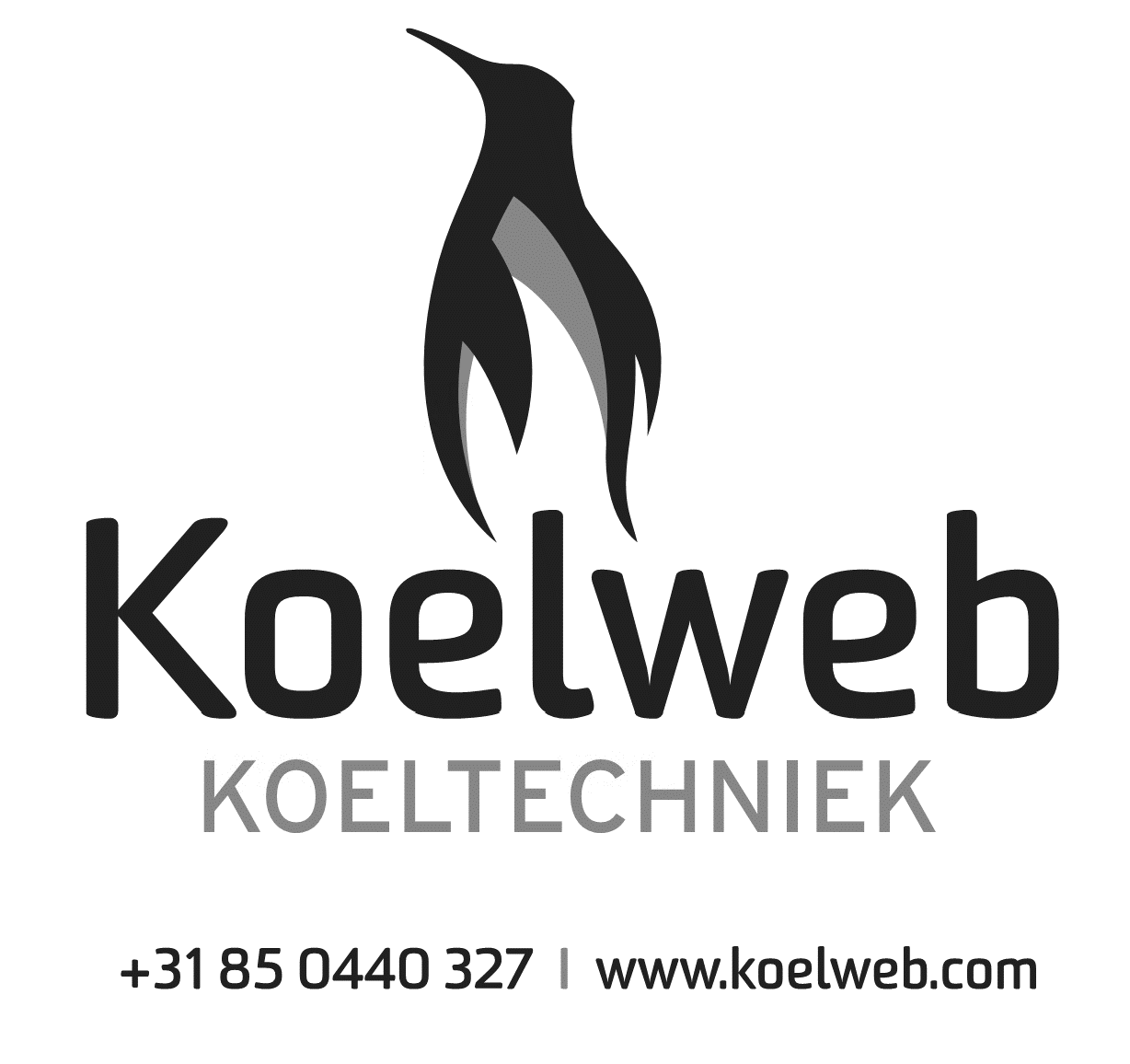 Feiten en fabels?!

Feiten:
Uitfasering koelgassen met een hoge GWP waarde
Uitfasering koudemiddelen met PFAS stoffen
Certificering om te mogen werken met de ‘nieuwe’koudemiddelen (zogenaamde ACB diploma)
Elke 5 jaar her-certificering voor een ieder die er mee werkt
Installaties bijvullen < 40 kW verboden met maagdelijk koudemiddel
Na reparatie lekkage van installatie met inhoud > 5 Ton CO2 Equivalent, hercontrole na 24 uur, maar binnen 1 maand na herstel
Quotum per 1 januari 2025 teruggebracht naar 24,3% ten opzichte van 2015 (100%), 12,3% per 1 januari 2027, 5,2% in 2030!!


Fabels:
Zo’n vaart zal het wel niet lopen
Nederland loopt weer voorop, andere landen om ons heen zijn veel makkelijker
Er is genoeg koudemiddel te koop via de ‘zwarte handel’
Het zal wel meevallen, controle is matig in de EU
Voor ons geldt dit niet
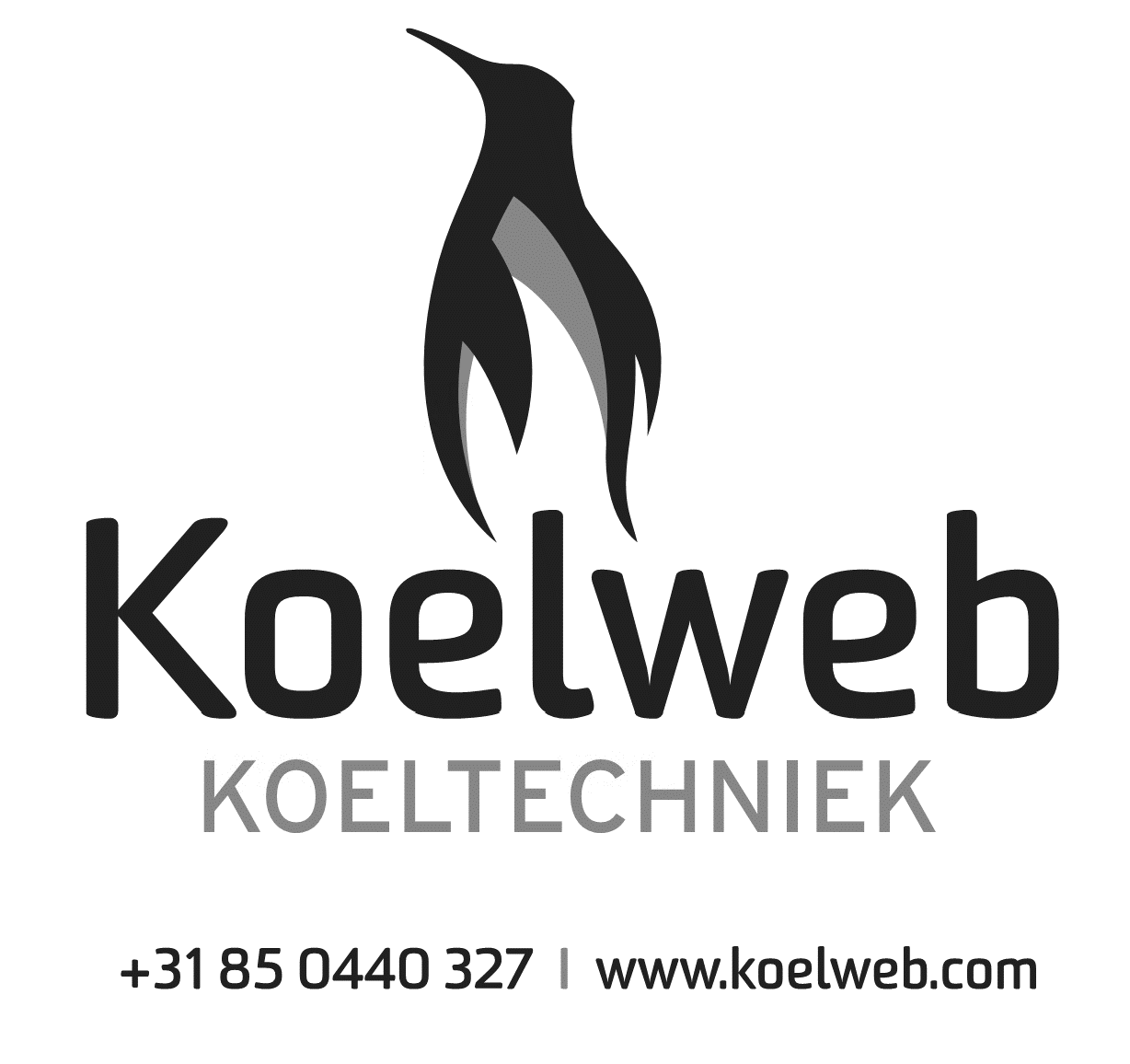 Vragen?
Einde

Bedankt voor jullie komst en aandacht!